Transakční analýzaPhDr. Lenka Emrová, Ph.D.
Transakční analýza
je směr dynamické psychologie, 
původně psychoterapeutický
posléze rozšířený na oblast: 
	• vzdělávání a výchovy 
	• práce s organizacemi 
	• psychologické poradenství 
Historie:  od cca 1950 
vliv 
psychoanalýzy (Freud)  a humanistické psychologie (Maslow)
Zakladatel
Erich Berne 1910 – 1970, americký psychiatr
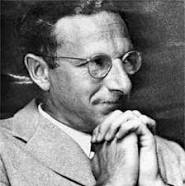 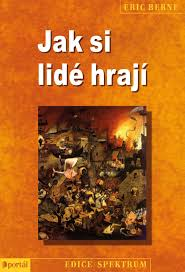 Co je transakční analýza
Obsahově je TA: 
teorií osobnosti 
teorií komunikace 
teorií interpersonálních vztahů
psychoterapeutickým směrem 

Odkud pramení název? 
Transakce = komunikační výměna sdělení mezi lidmi
TA pomáhá vysvětlit, co se to děje, proč se to děje a jak z toho ven…pokud člověk opravdu chce
Filozofie TA
Vychází z humanistické psychologie
Lidé jsou v zásadě v pořádku (OK), a jsou proto schopní změny, růstu a zdravých interakcí 
Lidé se rodí jako princezny a mění se v žáby 
Každý má kapacitu myslet 
Cílem je autonomie – kontakt s realitou „teď a tady“
ZMĚNA JE MOŽNÁ
Možnosti využití
Změna je možná… 
změna chování jednotlivců, 
komunikace s pacienty, mezi zdravotnickým personálem apod.  
změna stylu řízení 
změna fungování týmové práce  
změna kultury zdravotnického zařízení
Psychoterapie 
Poradenství 
Vzdělávání 
Zdravotnictví
Organizace
3 stavy ega
V Rodiči jsou nahrány všechny 
domněnky, pravidla a zákony, které dítě 
slyšelo od rodičů a vidělo v jejich životě.
Mnoho rodičovských dat se projevuje v 
současném životě v kategorii „jak se co dělá“
RO
RODIČ
pozůstatek vnitřních duševních stavů z dětství, zásobu dětských pocitových reakcí. 
Ty jsou různé, negativní i kladné. 
V negativním smyslu se jedná o pocity bezmoci a strachu, provinilosti, protestu a snahu překonat pocit méněcennosti.
Dítě má i pozitivní stránky jako jsou zvědavost, tvořivost, spontánnost, přání vědět, dotýkat se, zkoumat a nezkažená schopnost prožívat.
DÍ
DÍTĚ
DO
DOSPĚLÝ
Zpracovává a hodnotí informace na základě
 své vlastní zkušenosti a vlastního rozumu.
3 stavy ega
Pacient: „sestři, já se tolik bojím té operace“
Sestra: „to musíte vydržet“ nebo „to nic není, nebojte se, to zvládnete“
RO
RODIČ
Pacient: „opravdu je ta operace nutná?“
Sestra: „kdyby nebyla nutná, tak byste tu nemusel být“ nebo „jestli tu nechcete být, tak můžete jít domů, my vás tu držet nebudeme“
DÍ
DÍTĚ
Pacient: „já chci jít domů, už tu nebudu ani chvilku“
Sestra: „s čím jste nespokojený?“ 
Pacient: „kdy půjdu domů“
Sestra: „ 10,00 bude vizita a pan doktor vám to poví“
DO
DOSPĚLÝ
Aby to nebylo tak jednoduché…
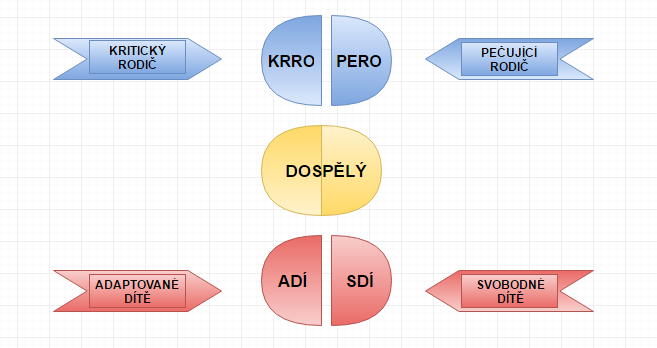 ADAPTOVANÉ
Nese v sobě vliv výchovy 
„dělá to, co je mu řečeno“,
Pocity viny, vzpoury, poslušnosti, kompromisy
DÍTĚ
SVOBODNÉ
Instinktivní, impulsivní, 
nedisciplinované, tvořivé, intuitivní
manipulovatelné
řeší, hledá, organizuje, rozhoduje,
struktura, konstruktivita, logika
racionalita
DOSPĚLÝ
PEČOVATEL
starostlivost, trpělivost, spravedlnost, zodpověd.
tolerance, podpora, naslouchání, empatie
RODIČ
KRITIK
podrážděnost, hyperprotektivita, despotismus
kritičnost, poučování, zastrašování vyhrožování
A ještě složitější…
Jak poznat stavy ega (slova)
dobrý/špatný, má se/nemá se, musíš/nesmíš, vždycky/nikdy, pamatuj si…, opovaž se... dávej pozor
RODIČ
Jak, kde, kdy, co, praktický, možný, zajímavý, zjistit, dělat, rozvažovat, rozumný, účelný
chci/nechci, citoslovce, nemohu, proč?, věřím,cítím, to je divné, to nenímožné, bojím se, že...
DOSPĚLÝ
DÍTĚ
Jak poznat stavy ega (hlas)
zaujatý, kritický, uklidňující, chlácholivý, přesvědčující
RODIČ
věcný, klidný
uvolněný, stísněný, výbojný, vzlykavý, žádající, mazlivý, koketní, parodující
DOSPĚLÝ
DÍTĚ
Jak poznat stavy ega (výraz a gesta)
rozevřená náruč, vlídný úsměv, zamračená tvář, zdvižený prst
RODIČ
přemýšlivý, bdělý, vstřícný, otevřený; gesta úsporná
naivní, veselý, smutný, ztracený, spontánní, bystrý, dychtivý, překvapený
DOSPĚLÝ
DÍTĚ
Jak poznat stavy ega (postoje)
pečující, dávající, chápající, kritické, posuzující, autoritářské, moralizující
RODIČ
přímé, otevřené, racionální, hodnotící, fakta(k věci)
udivený, stěžující, obranný, hravý, neukázněný, manipulativní, drzý, tvůrčí, zahanbený, podmiňující
DOSPĚLÝ
DÍTĚ
Transakce
interakce, které se odehrávají mezi úrovněmi dvou či více osobností

Sdělení v sobě nesou jednak informaci, ale také určitou formu „pohlazení“ (=zájem, ocenění, přijetí, obdarování, uznání, ale i signál, „beru tě na vědomí“, „beru na vědomí tvoji hranici“). Tento druh „pohlazení“ pomáhá sytit základní psychologické potřebyjedince, neboť člověk je tvor společenský a potřebuje kontakt s druhými lidmi. „Člověk potřebuje určitý počet pohlazení denně, jinak mu vysychá mícha“ –to je s oblibou citovaná věta E. Berneho, která jednoduše vyjadřuje tuto psychologickou potřebuTransakce se skládá zpodnětu jedné osoby a reakcí druhé. Dle Berneho je průběh avýsledek transakce závislý na tom, který stav ega je u komunikujících osob právě včinnosti. Neboli transakční analýza zkoumá stav: ,,Já něco udělám a ty nějak reaguješ“. Zjišťuje, která část jedince (Rodič-Dospělý-Dítě) reaguje
Komplementární transakce – problémy nevznikají
rodič
rodič
Rodičovské sdružení
„to za našeho mládí nebylo“
dítě
dítě
„pojďme pane budeme si hrát“
Vzájemné sdělování emocí
dospělý
dospělý
Dospělá dohoda
Komplementární transakce – šikmé – problémy nevznikají
rodič
rodič
„Pomohu ti“
dítě
dítě
„Bojím se“
dospělý
dospělý
Zkřížené  transakce problémy vznikají
rodič
rodič
„Neotravuj“
dítě
dítě
dospělý
„kolik je hodin“
dospělý
Zkřížené  transakce problémy vznikají
rodič
rodič
dítě
dítě
„neřeknu“
dospělý
„kolik je hodin“
dospělý
Zkřížené  transakce problémy vznikají
rodič
rodič
dítě
dítě
„já nevím, a můžu jít ven
„já nevím, ale hned ti to zjistím“
dospělý
„kolik je hodin“
dospělý
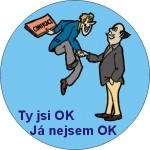 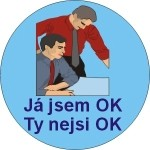 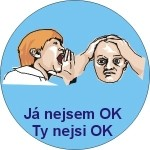 Základní životní pozice
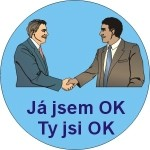 Základní životní pozice
Typické reakce při řešení problému
Depresivní pozice
Malá sebedůvěra
Pocity méněcennosti
Pocity viny
Depresivní postoje
V rozhovoru často v defenzivě
Při sebemenším podnětu se cítí být napadeni a podle toho také reagují a odpovídají
Paranoidní pozice, agresivní
Arogance
Autoritativnost a tendence k nadřazenosti (všechno vím nejlépe)
Nedůvěřivost („když to neříkám JÁ, tak to nemusí být pravda“)
Až paranoidní postoje („co je za tím?“, „proč mi to říká“, „co tím sleduje?“)
Schizofrenní pozice
Pocity zoufalství
Pocity zahořklosti, beznaděje, tendence k sebedestrukci, sebevraždě.

Komunikace dvou individuí, která má velice nízkou hodnotu, řeči o ničem -u piva, klepy a rozebírání záležitostí, které člověk stejně nemá šanci ovlivnit (počasí, výsledek fotbalového utkání, politika atd.). To je nejčastěji komunikace lidí bez cíle, kteří jen proplouvají životem a o ničem jiném se bavit nedokážou. 
Doporučuji se této komunikaci vyhýbat. Nikam vás neposune, právě naopak, ještě stáhne dolů. 
Všichni k ní přirozeně tíhneme, jelikož jí nejčastěji slyšíme kolem sebe a měli bychom kontrolovat sami sebe, aby nevycházela z našich úst, pokud nechceme znechucovat druhé ani sebe.
Zdravá pozice
Jsme rovnocennými partnery
Akceptujeme se navzájem
Optimismus
Konstruktivita postojů
Postoj –„Být uznáván a uznávat“
Shrnutí https://cs.wikipedia.org/wiki/Transak%C4%8Dn%C3%AD_anal%C3%BDza
Cílem Transakční analýzy je zdravý pozitivní rozvoj osobnosti. 
V řeči TA, by měl mít člověk emancipovaného Dospělého a Dítě schopné přirozených projevů, beze strachu z Rodičovského trestu. 
Měl by převažovat já jsem OK, ty jsi OK postoj. 
Vyspělá osobnost by dále měla být schopna: 
spontánního, přirozeného, autonomního chování a navazování důvěrných vztahů, 
jasné nemanipulativní komunikace bez zažitých vzorců her
plně prožít přítomnou chvíli tady a teď
vyjádřit srozumitelně vlastní pocity